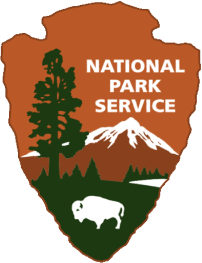 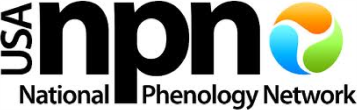 California Phenology Project:  
species profile for  common name(Genus species)
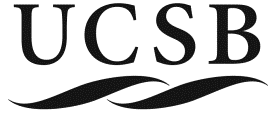 CPP site(s) where this species is monitored:
What does this species look like?
When monitoring this species, use the USA-NPN broadleaf evergreen trees and shrubs datasheet.
Photo credit:
Species facts! 
The CPP four letter code for this species is ABCD.
Photo credit
Where is this species found?
Occurs at…
Photo credit:
For more information about phenology and the California Phenology Project (CPP), please visit the CPP website (www.usanpn.org/cpp) and the USA-NPN website (www.usanpn.org)
Version 1  Month Year
[Speaker Notes: FRONT]
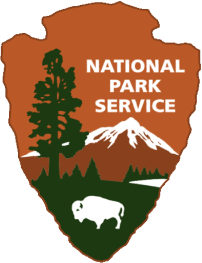 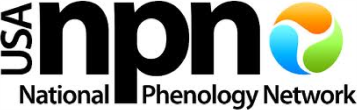 California Phenology Project:  
species profile forcommon name(Genus species)
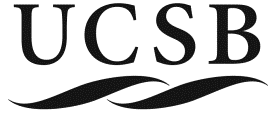 Young leaves
Breaking leaf buds
Photo credit
Photo credit
Flowers or flower buds
Open flowers




Note: flower phenophases are nested; if you record Y for “open flowers” you should also record Y for “flowers or flower buds
Photo credit
Photo credit
Ripe fruits 




Note: fruit phenophases are nested; if you record Y for “ripe fruits” you should also record Y for “fruits”
Fruits
Photo credit
Photo credit
Phenophases not pictured: Recent fruit or seed drop
Version 1  Month Year